The Five Love LanguagesTest Results
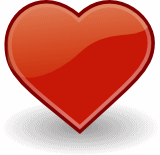 By Dr. Gary Chapman
How to Interpret Your Love Language Score
Your highest score indicates your primary love language.
Your second highest score indicates your secondary love language.
If two scores are identical, you are “bilingual”, or you have two primary love languages.
If your two highest scores are close, within 1-2 points of each other, it indicates both are important to you.
The highest possible score for any language is 12.
Words of Affirmation
You feel loved when:
you are told that you are loved.   
he/she tells you that they value and appreciate you as a person.
you receive caring words or compliments.
you receive notes expressing his/her love for you.
You need to HEAR that you are loved.
Quality Time
You feel loved when:
you receive focused attention from him/her.
meaningful conversation is shared.   
he/she participates in quality activities with you.
you spend uninterrupted time together, no matter what the activity is.
You need TIME and ATTENTION to know that you are loved.
Receiving Gifts
You feel loved when:
you receive tangible expressions of love.
the gifts you receive symbolize heartfelt memories or other significance.  
he/she gives gifts generously and frequently.
you receive “surprise” gifts unexpectedly.
You need TANGILBE EVIDENCE to know that you are loved.
Acts of Service
You feel loved when:
he/she helps you carry out your responsibilities.
he/she helps you complete tasks unexpectedly or without being asked.
he/she gives of their time, energy and resources to help you accomplish your goals.     
he/she performs acts of service out of love, not obligation.
he/she helps you with the big things, as well as the little things.
You need to be SHOWN THROUGH TASKS that you are loved.
Physical Touch
You feel loved when:
you literally make physical contact with another person.
you are hugged, kissed and embraced.
you hold hands in public and when you’re alone.
you are near or close in proximity to him/her.  
you are shown affection unexpectedly.
You need PHYSICAL CONTACT to know that 
you are loved.
“Love is something you do for someone else, not something you do or feel for yourself.”  Dr. Gary Chapman
Not only is it important to figure out what love language you are, but it is even more important to find out what love language your partner is.  
 When you figure out what language your partner is speaking, you will be able to communicate and relate to them better in order to strengthen your relationship.